Тематическая неделя«Песочные фантазии»воспитатель Полетаева Е.Б.
«Чудо песочек»
«Наши пальчики играли
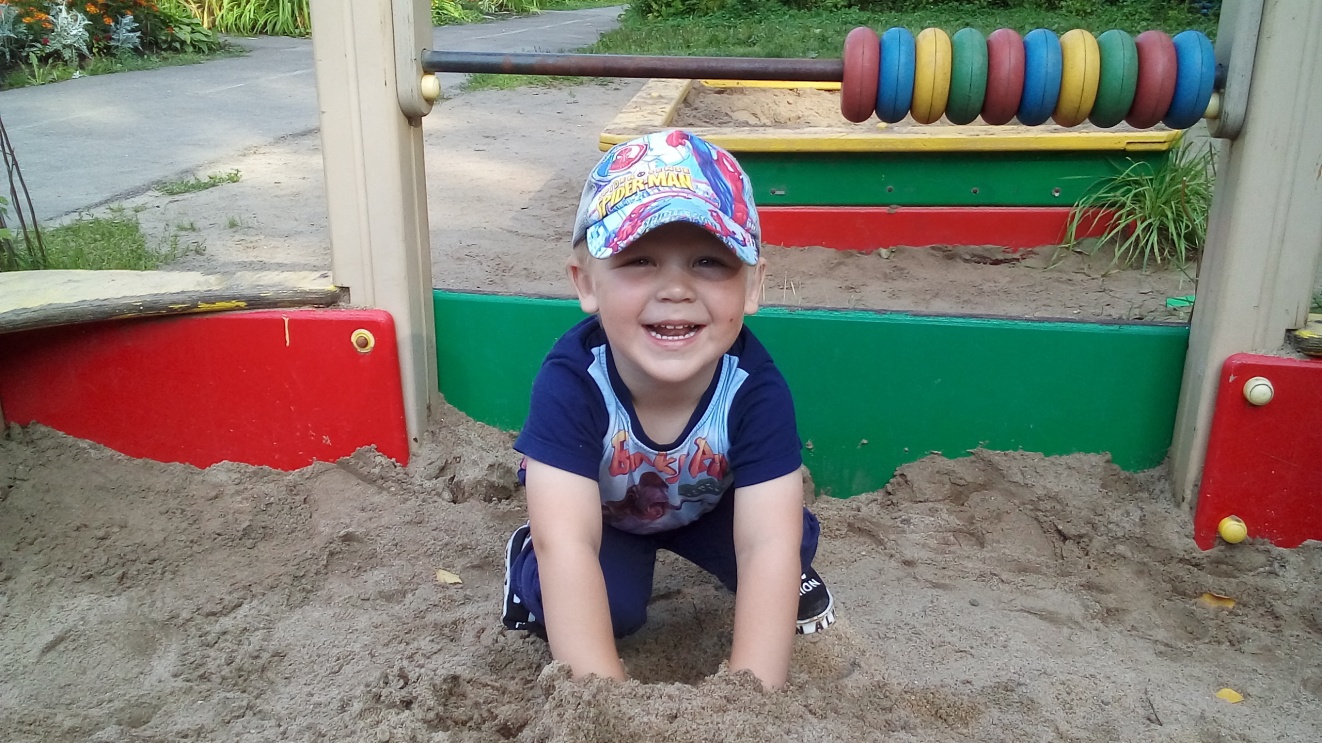 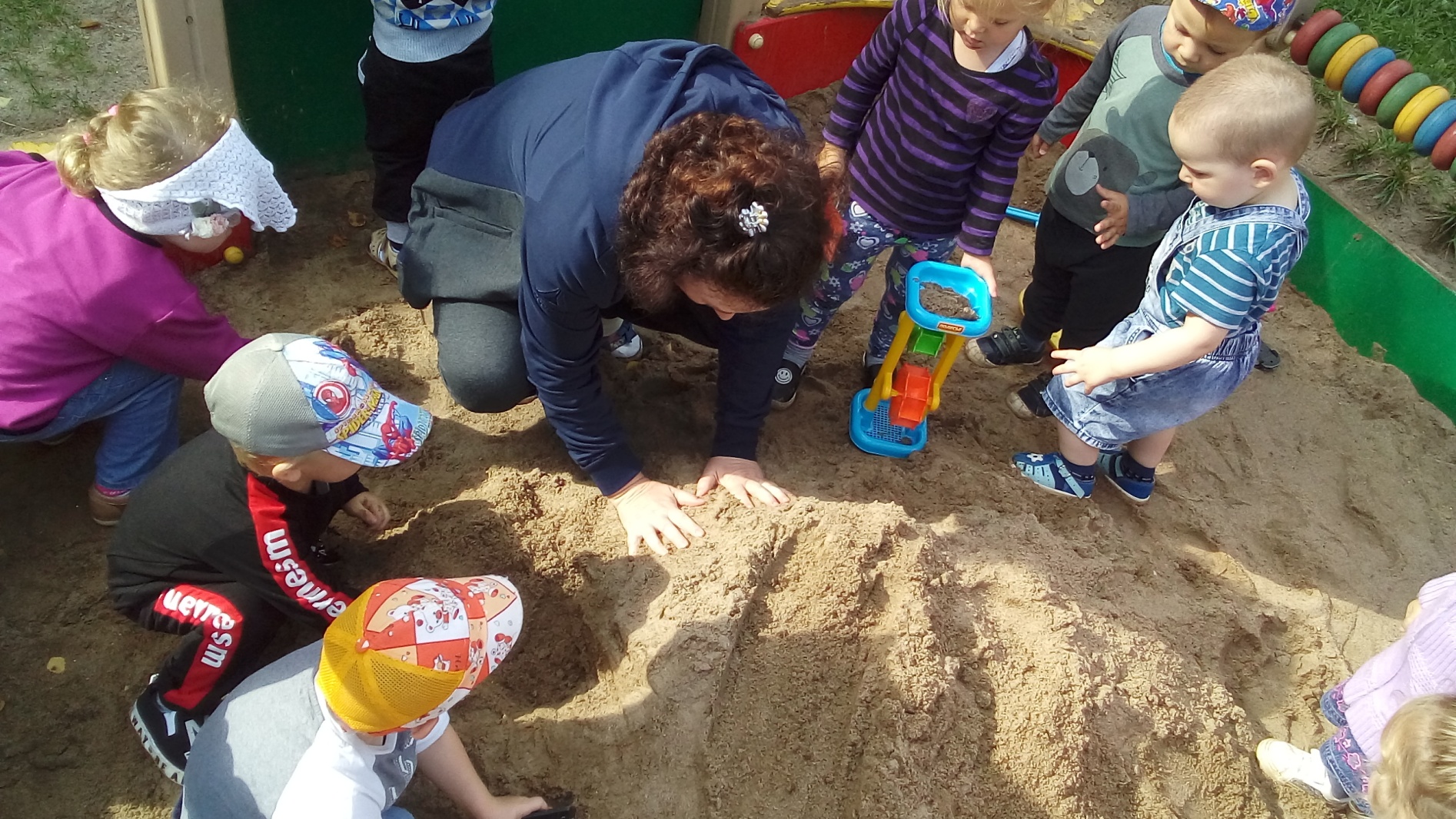 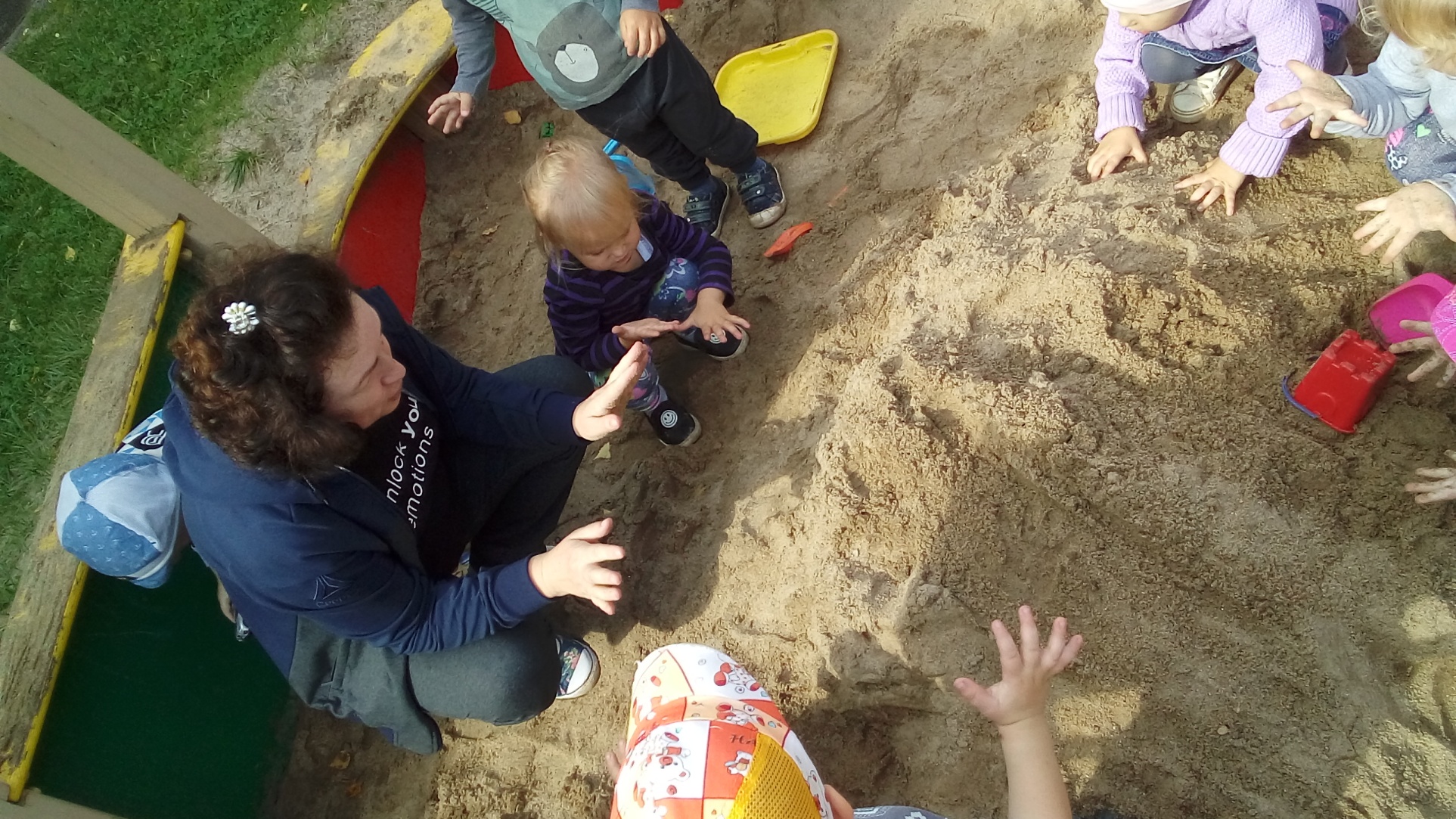 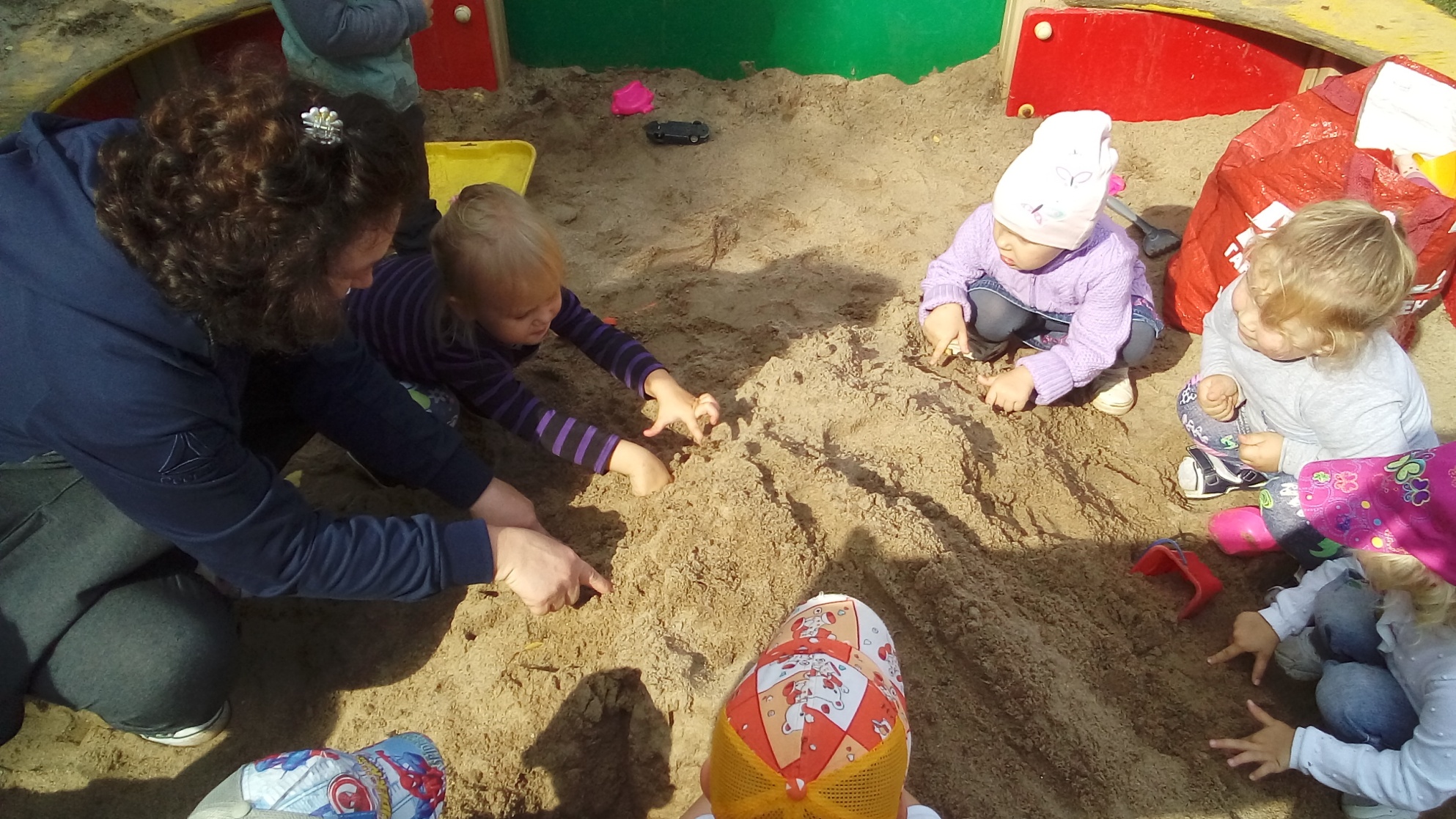 Песочная фантазия
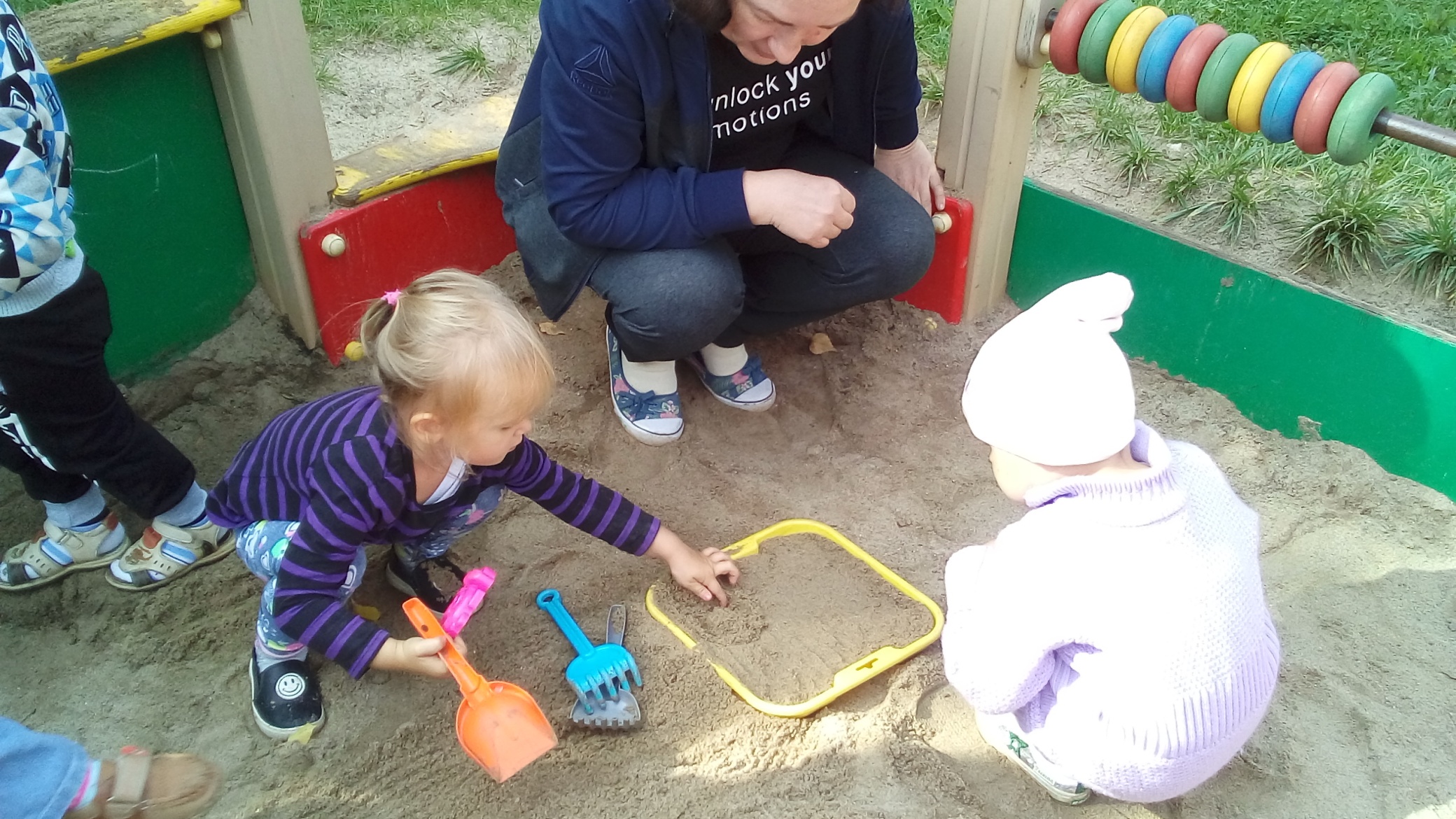 «Мы экспериментируем»
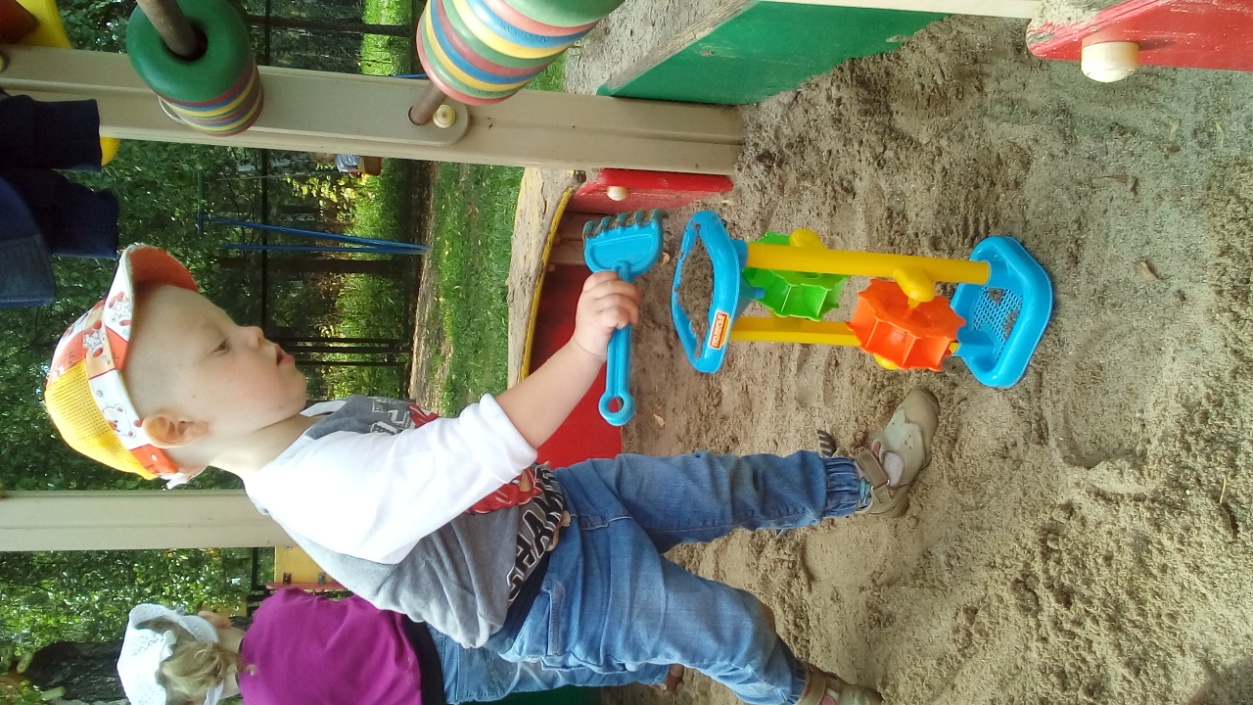 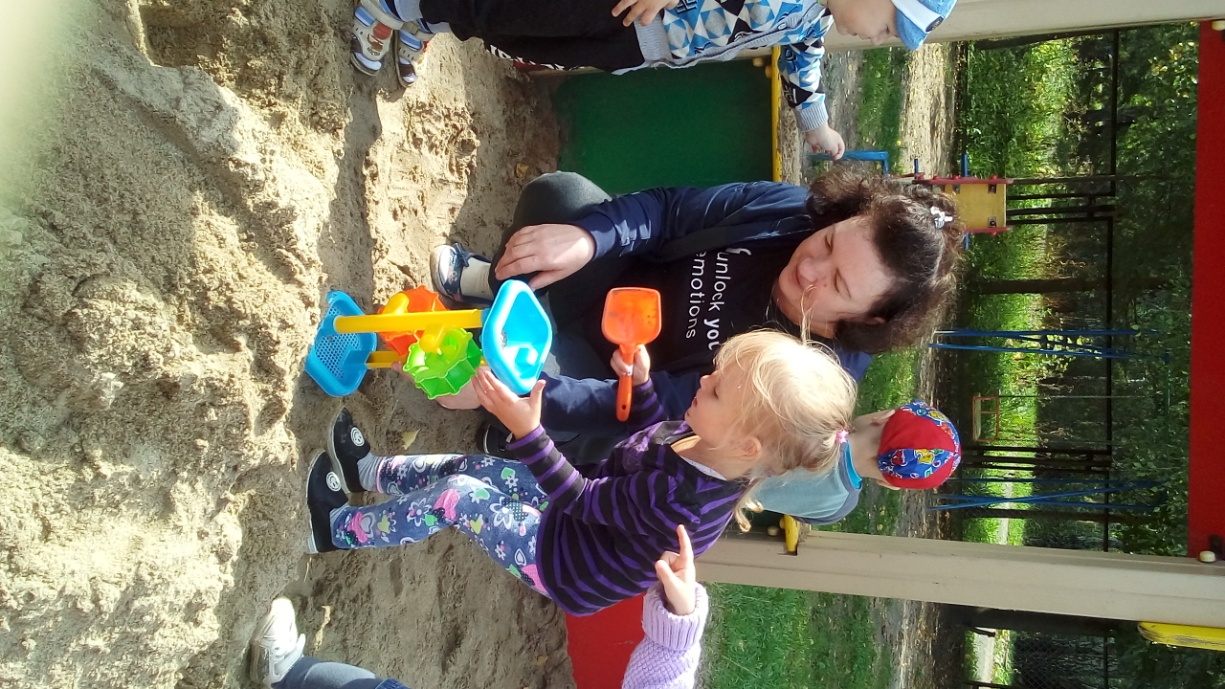 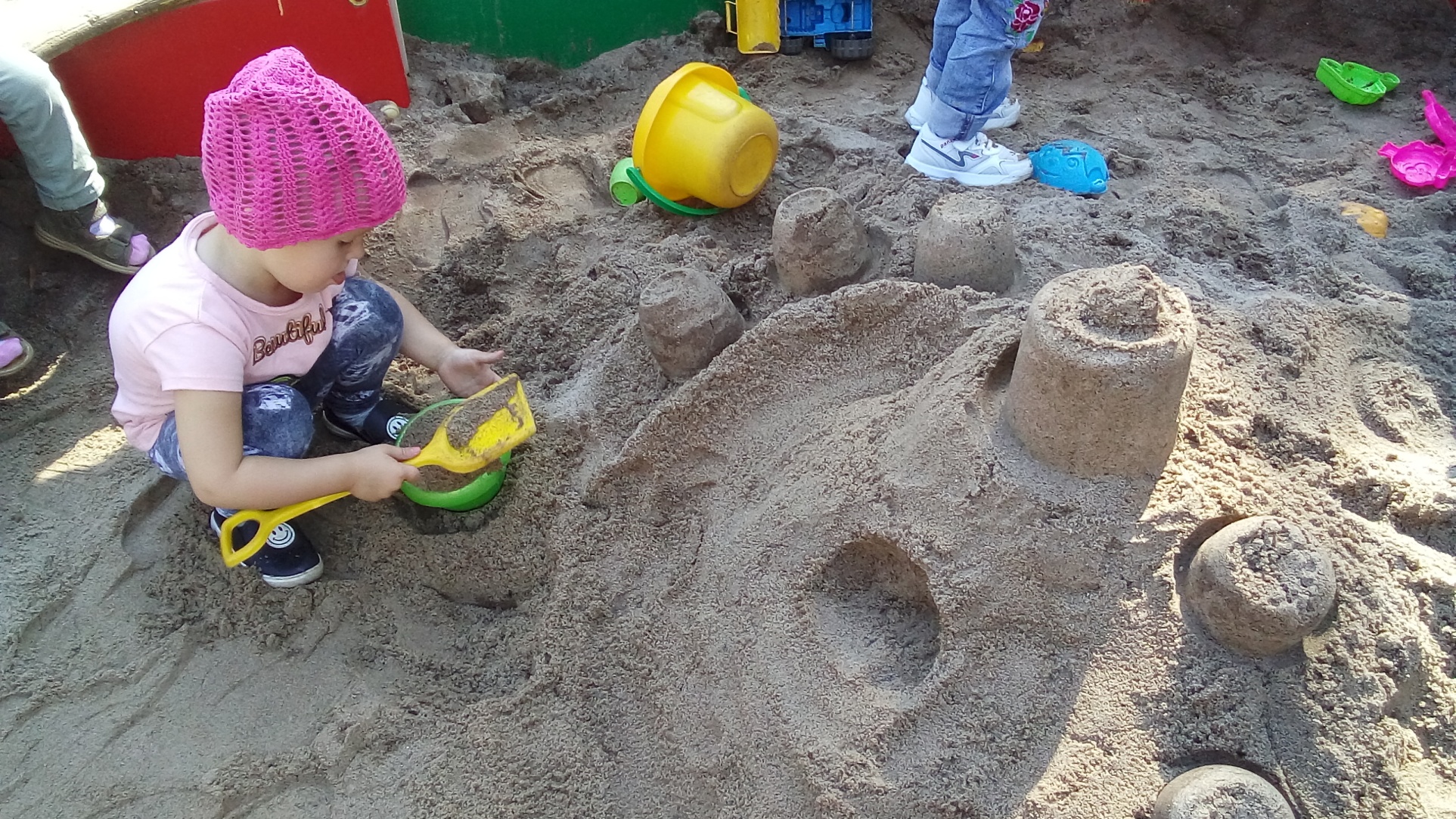 «Задоринка»
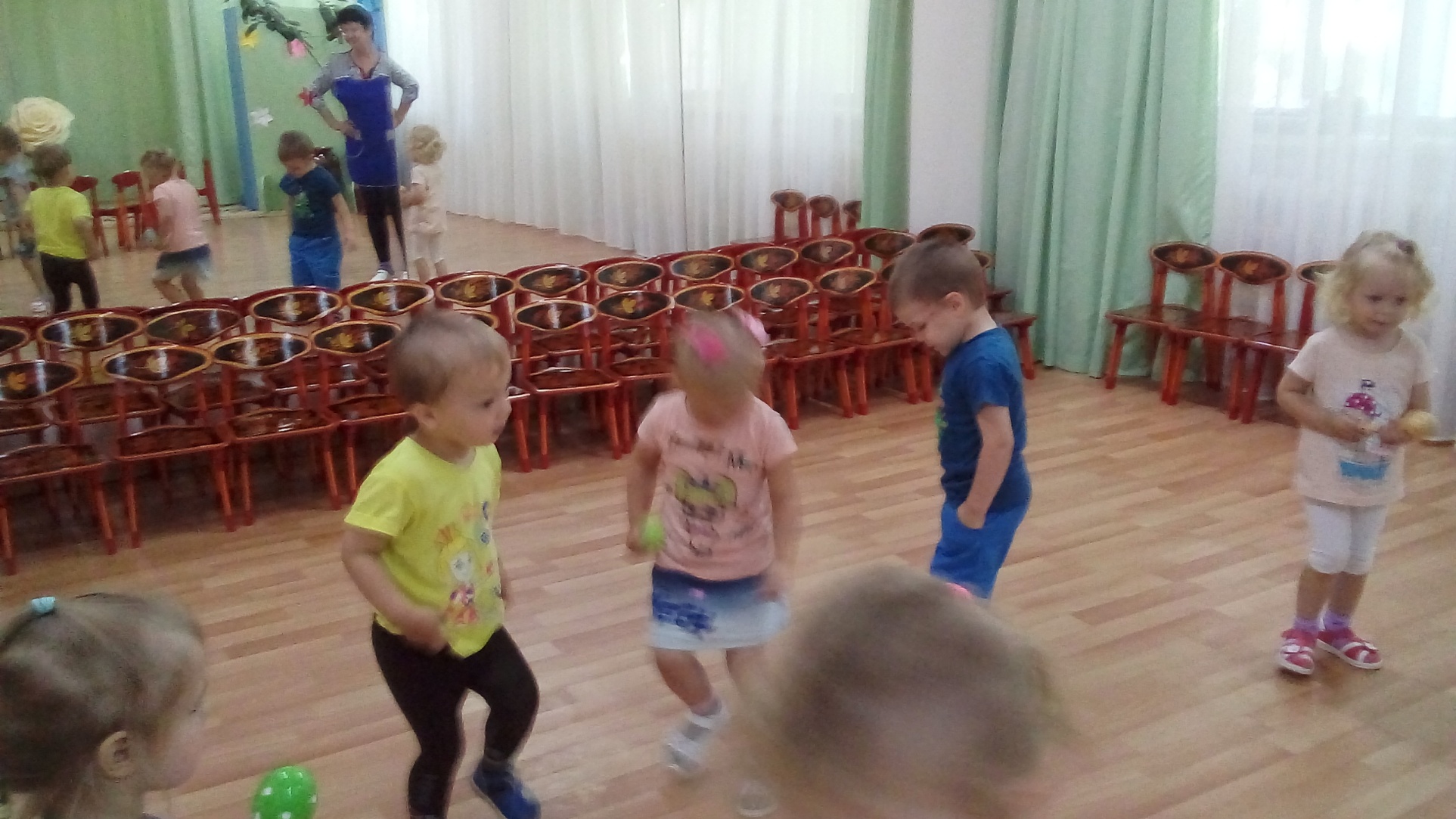 «Сюжетно – ролевая игра «Кафе»
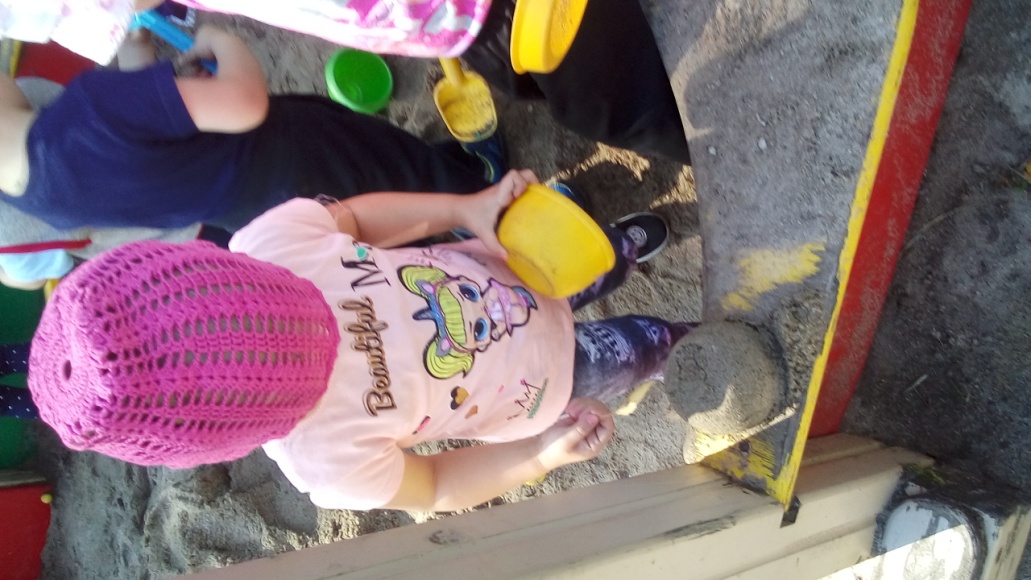 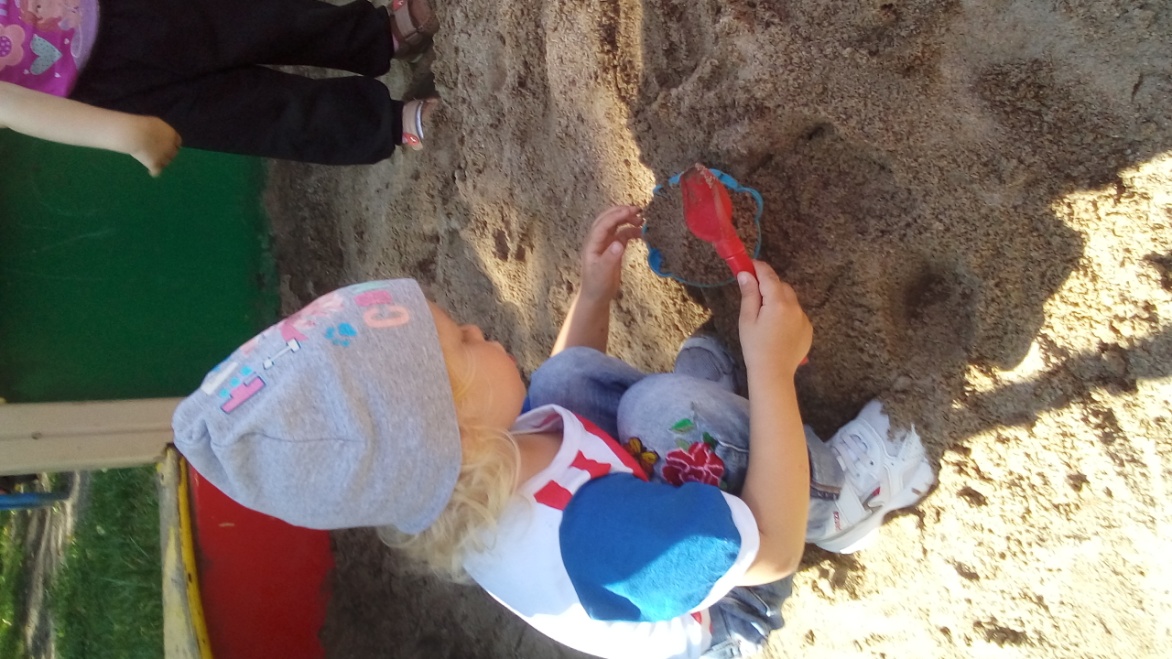